Discrete Math (2)
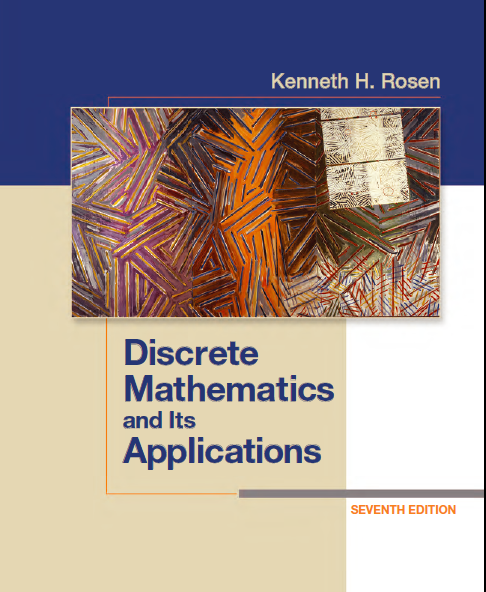 Haiming Chen
Associate Professor, PhD
Department of Computer Science,
Ningbo University
http://www.chenhaiming.cn
1
Closure
let R be a relation on a set A.
R may or may not have some property P, such as reflexivity, symmetry, or transitivity
If there is a relation S with property P containing R such that S is a subset of every relation with property P containing R
S is the smallest transitive relation that contains R.
S is called the closure of R with respect to P
2
Reflexive Closure
R = {(1, 1), (1, 2), (2, 1), (3, 2)} on the set A = {1, 2, 3}
not reflexive
How can we produce a reflexive relation containing R that is as small as possible?
any reflexive relation that contains R must also contain (2, 2) and (3, 3)
S= {(1, 1), (1, 2), (2, 1), (3, 2)}∪{(2,2), (3,3)} is the reflexive closure of R
The reflexive closure of R equals R ∪ Δ, where Δ = {(a, a) | a ∈ A} is the diagonal relation on A.
3
Reflexive Closure
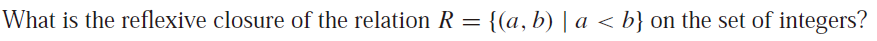 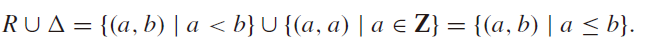 4
Symmetric Closure
The relation {(1, 1), (1, 2), (2, 2), (2, 3), (3, 1), (3, 2)} on {1, 2, 3} is not symmetric
How can we produce a symmetric relation that is as small as possible and contains R?
S={(1, 1), (1, 2), (2, 2), (2, 3), (3, 1), (3, 2)} ∪{(2,1), (1,3)} 
S is called the symmetric closure of R
The symmetric closure of a relation can be constructed by taking the union of a relation with its inverse
R ∪ R−1 is the symmetric closure of R, where R−1 = {(b, a) | (a, b) ∈ R}.
5
Symmetric Closure
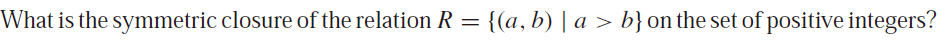 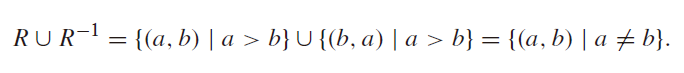 6
Transitive Closures
R = {(1, 3), (1, 4), (2, 1), (3, 2)} on the set {1, 2, 3, 4}
1
2
3
4
Path: {2, 1, 3}
Cycle: {2, 1, 3,2)}
7
Transitive Closures
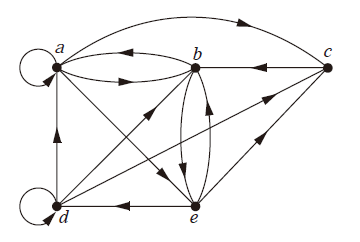 a, b, e, d;
a, e, c, d, b
b, a, c, b, a, a, b
d, c
e, b, a, b, a, b, e
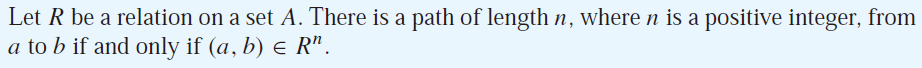 8
Transitive Closures
connectivity relation
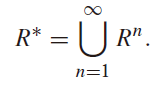 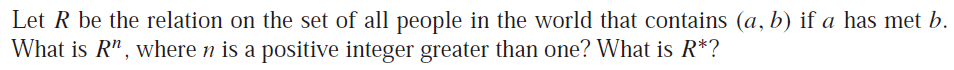 The relationR2 contains (a, b) if there is a person c such that (a, c) ∈ R and (c, b) ∈ R,
that is, if there is a person c such that a has met c and c has met b. Similarly, Rn consists of
those pairs (a, b) such that there are people x1, x2, . . . , xn−1 such that a has met x1, x1 has
met x2, . . . , and xn−1 has met b.
The relation R∗ contains (a, b) if there is a sequence of people, starting with a and ending with b, such that each person in the sequence has met the next person in the sequence.
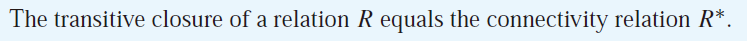 9
Transitive Closures
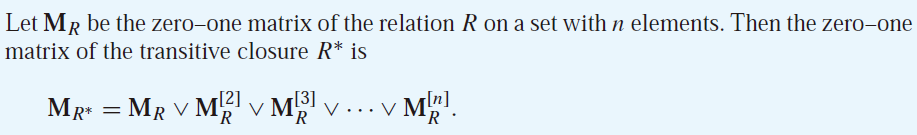 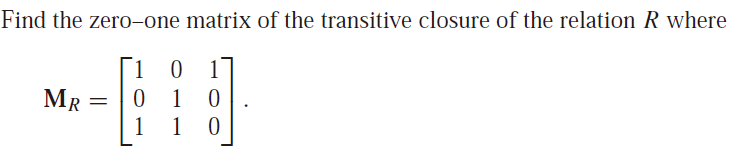 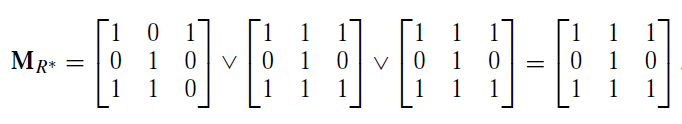 10
Transitive Closures
Warshall’s Algorithm
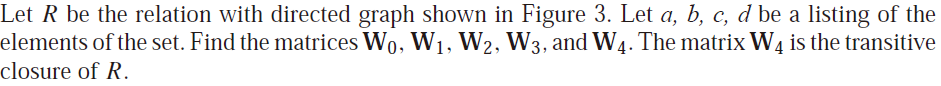 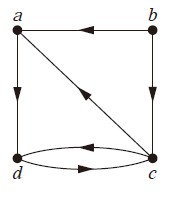 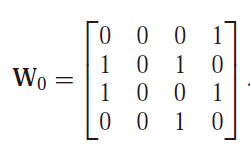 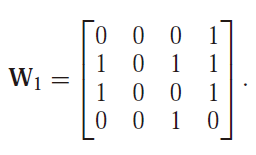 W1 has 1 as its (i, j )th entry if there is a path from vi to vj that has only v1 = a as an interior
vertex
If a, x1, x2, . . . , xm−1, b is a path, its interior vertices are x1, x2, . . . , xm−1,
11
Transitive Closures
W3 has 1 as its (i, j )th entry if there is a path from vi to vj that has only v1 = a, v2 = b,
and/or v3 = c as its interior vertices, if any.
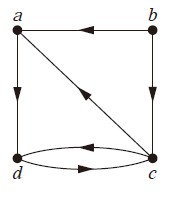 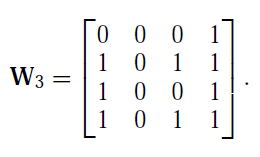 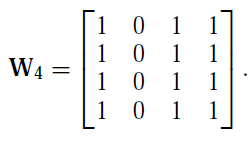 W4 has 1 as its (i, j )th entry if there is a path from vi to vj that has v1 = a, v2 = b,
v3 = c, and/or v4 = d as interior vertices, if any
W4  is the matrix of the transitive closure，Wn = MR∗
12
Homework
Page 607, Ex.25(a), 27
13